КАРАНТИН ПРИ COVID-19 И ПСИХОЭМОЦИОНАЛЬНЫЕ ФАКТОРЫ Докладчик: Атаева Машхура Аброровна- заведующая кафедрой общественного здоровья и организации здравоохранения Бухарского государственного медицинского института имени Абу Али Ибн Сино
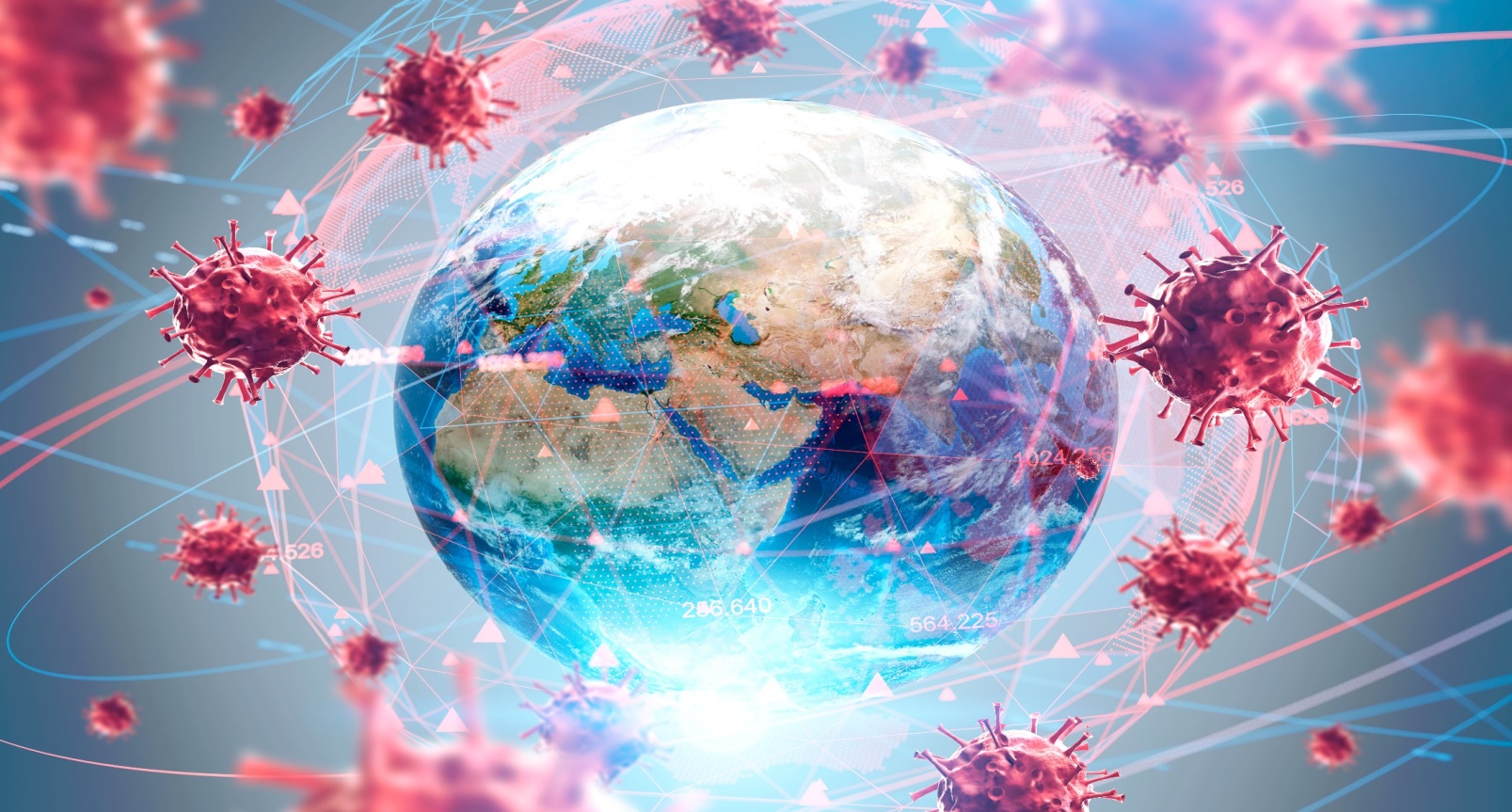 Начало XXI века показало, что такие меры как карантин и изоляция до сих пор более чем актуальны, так как человечество уже на протяжении 20 лет сталкивается с новыми смертельными инфекционными агентами, против которых бессильны другие методы борьбы.
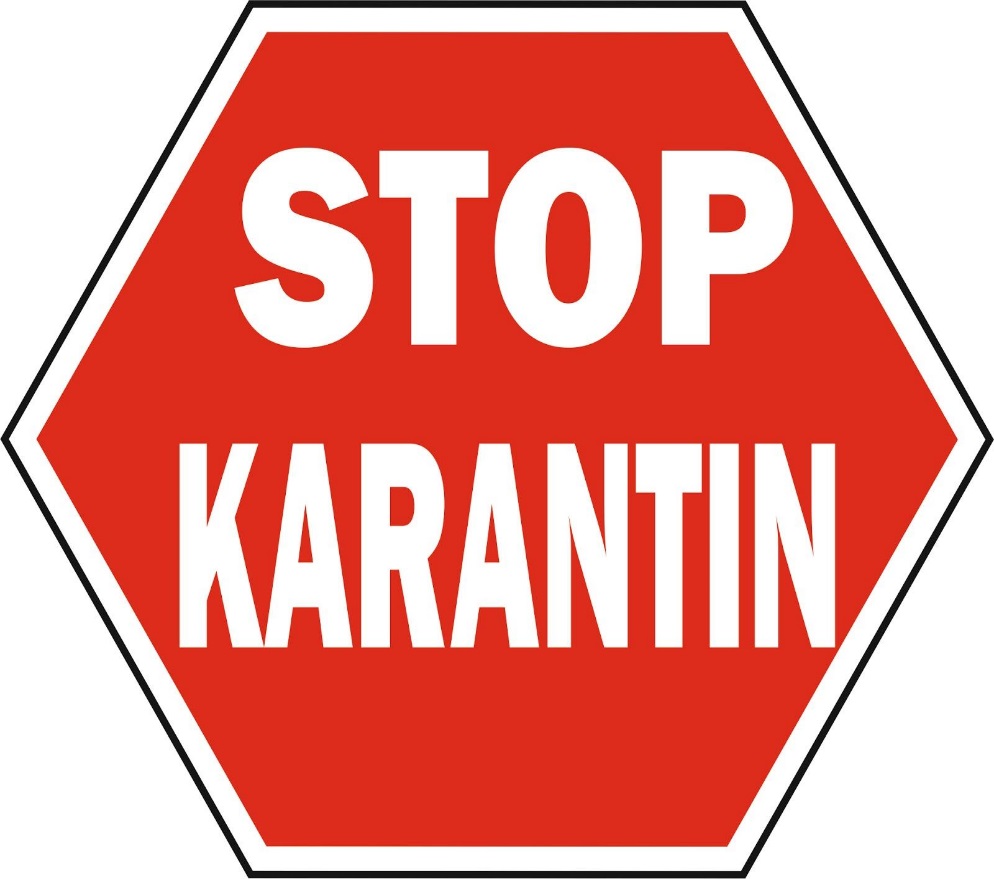 Карантин и изоляция - это две меры, которые можно использовать для предотвращения или сведения к минимуму воздействия вспышек инфекционных заболеваний. Другими словами, это профилактика путем предотвращения контакта с людьми, которые инфицированы или могут быть инфицированы возбудителем заболевания.
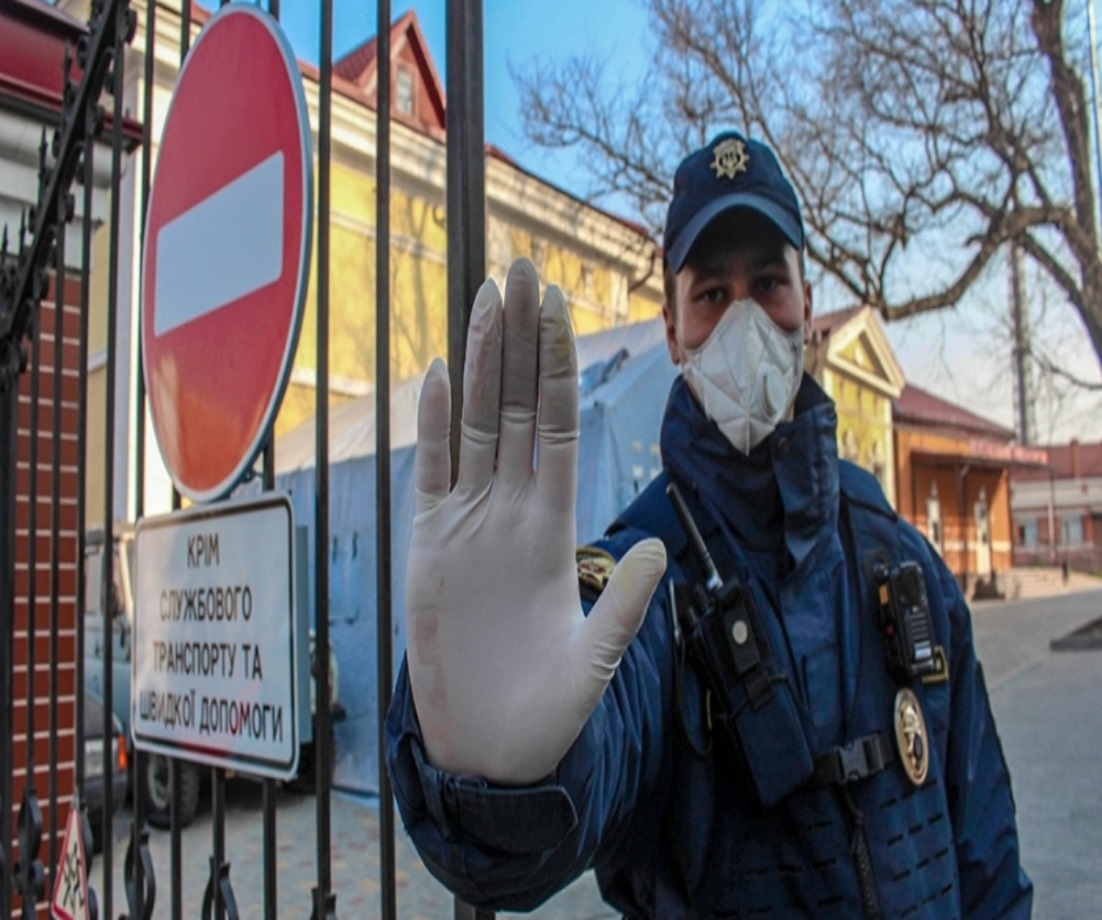 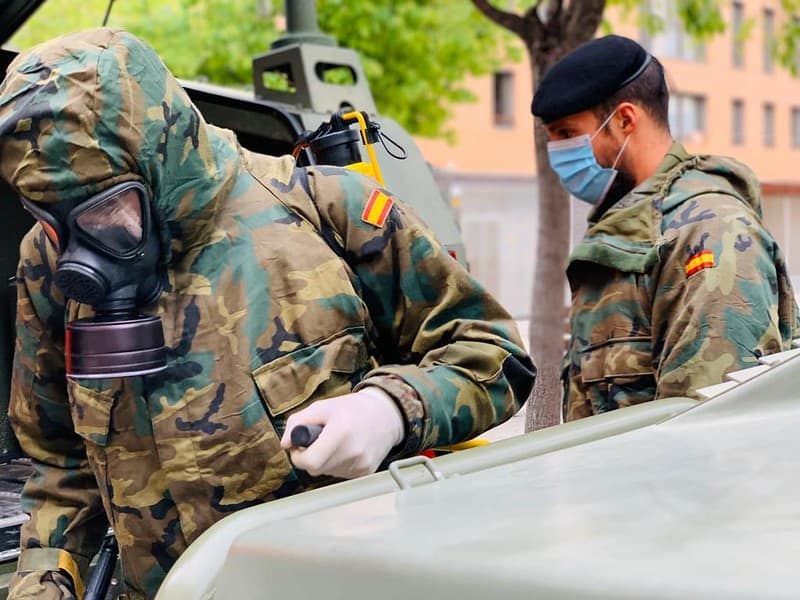 Изоляция - отделяет больных людей от здоровых. Карантин отделяет и ограничивает передвижение людей, которые подвергались контакту с инфекцией, чтобы понять, будет ли развиваться у них заболевание.
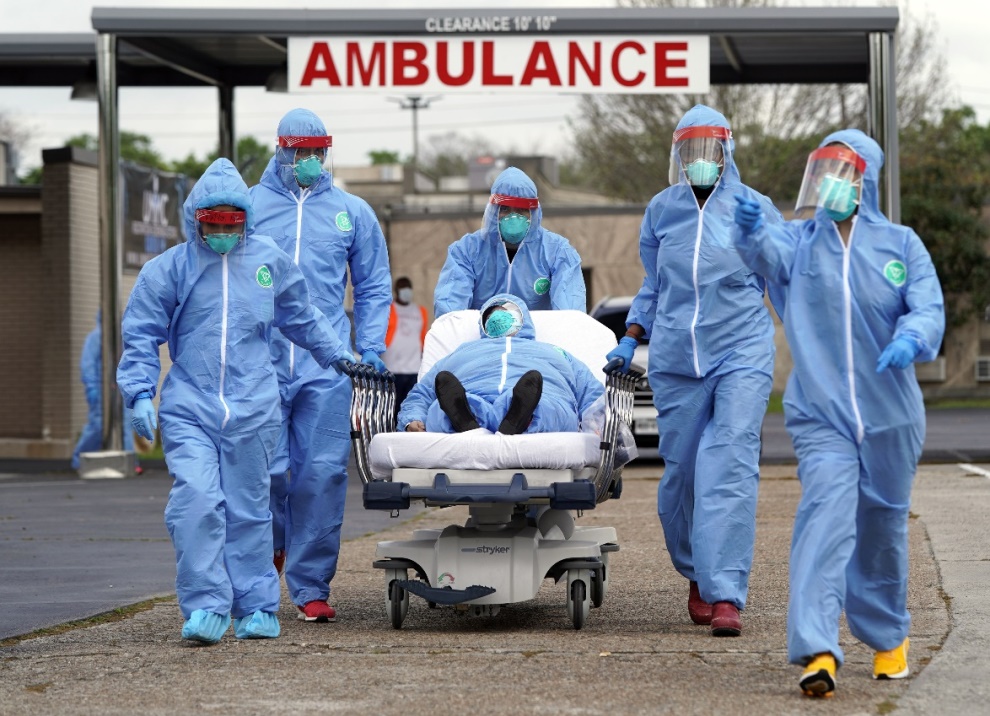 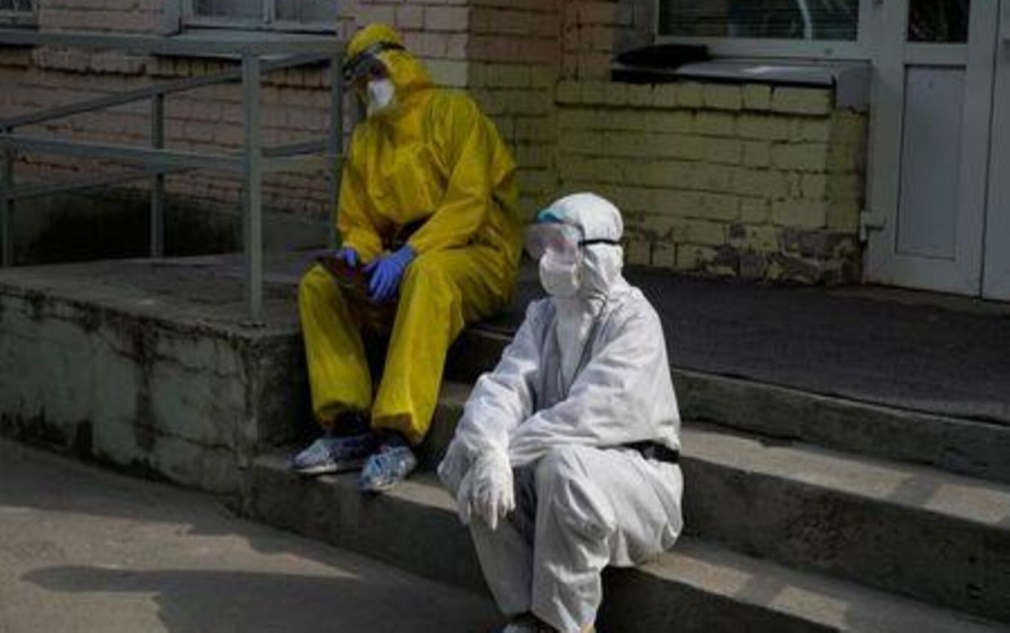 Новый коронавирус - (SARS-Cov2), вызывающий развитие тяжелой вирусной пневмонии появился в Китае, в декабре 2019 года. ВОЗ - назвала ее “COVID-19” и в последствии объявила в мире пандемию этого заболевания 11 марта 2020 года.
Китай был первой страной, которое ввело карантин в январе 2020 года, а затем и по всей стране. Китайские специалисты в области общественного здравоохранения первыми поняли, что болезнь вряд ли будет контролироваться без строгих ограничительных мероприятий.
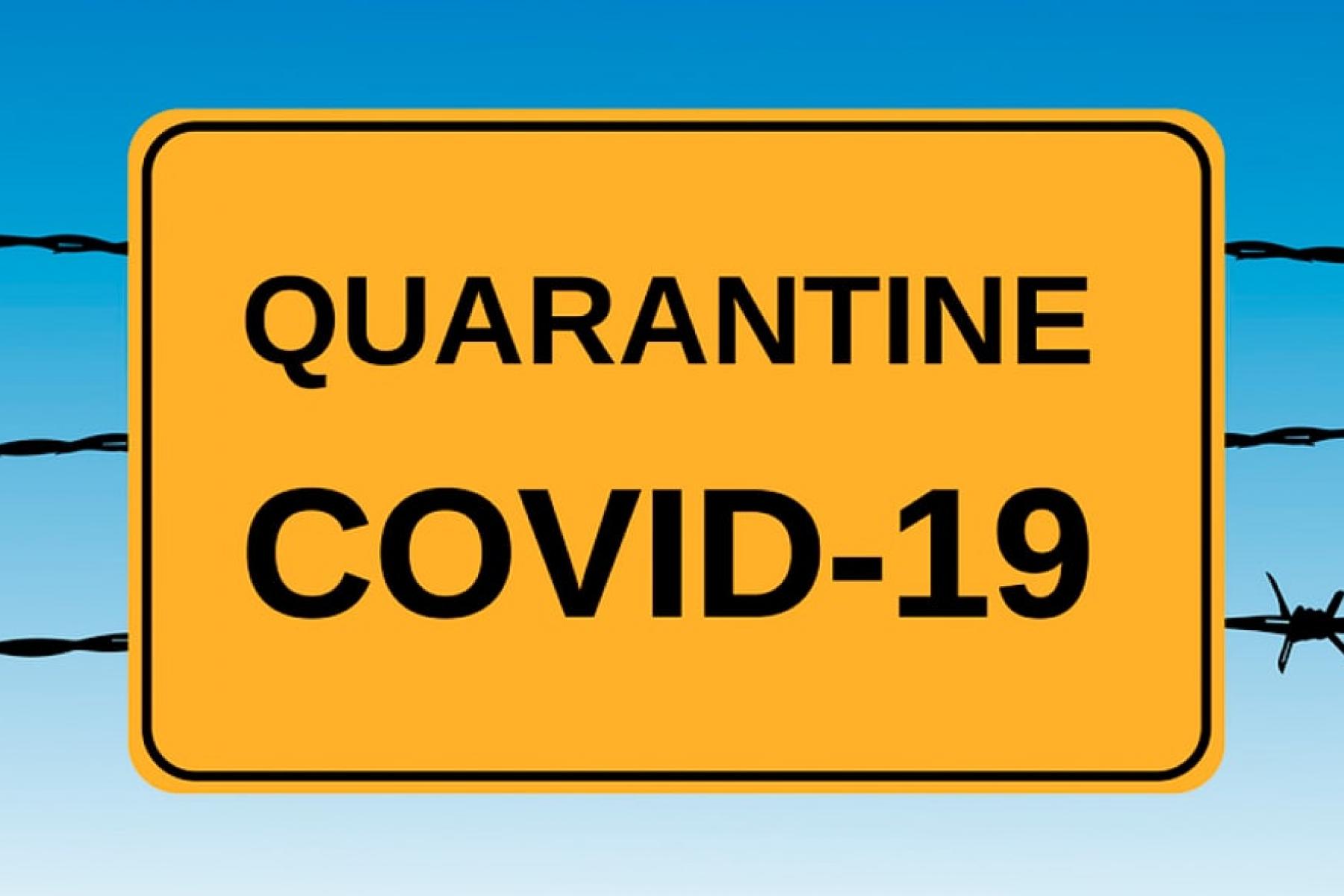 Особенностью нынешней пандемии COVID-19 является то, что она влияет не только на физическое здоровье, но и на психическое благополучие населения. Несмотря на то, что слова «беспокойство», «страх» и «стресс» периодически звучат в СМИ, это не воспринимается как что-то специфическое. Однако, с психологической точки зрения, нынешняя ситуация является совершенно новым источником стресса для общества. Многие сравнивают пандемию со стихийным бедствием или войной, но в подобных обстоятельствах угрозу легко узнать, тогда как при пандемии «угроза» может исходить от человека, который просто стоит рядом. С ростом числа пострадавших, в стране ежедневно сообщается о новых выявленных случаях, что ведет к распространению паники и беспокойства в связи с неизвестным заболеванием.
К факторам риска развития психических расстройств разной степени выраженности у медицинских работников относится длинный рабочий день, высокий риск заражения инфекцией, нехватка средств защиты, одиночество, разлука с семьей и физическая усталость.  Были сообщения о том, что ограничение свободы вызывало эпизоды коллективной истерии, ведущей медицинский персонал к отчаянным мерам.
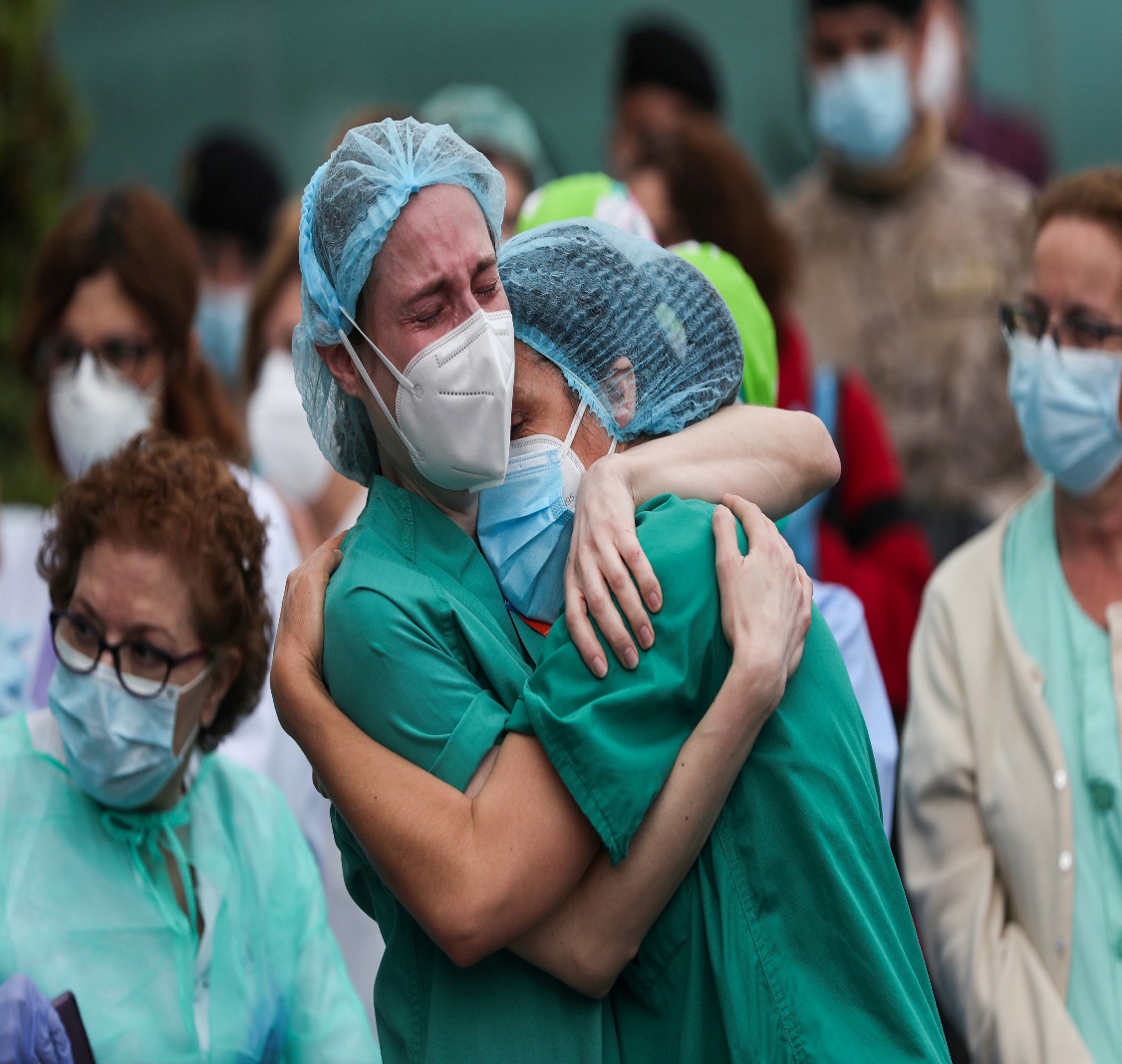 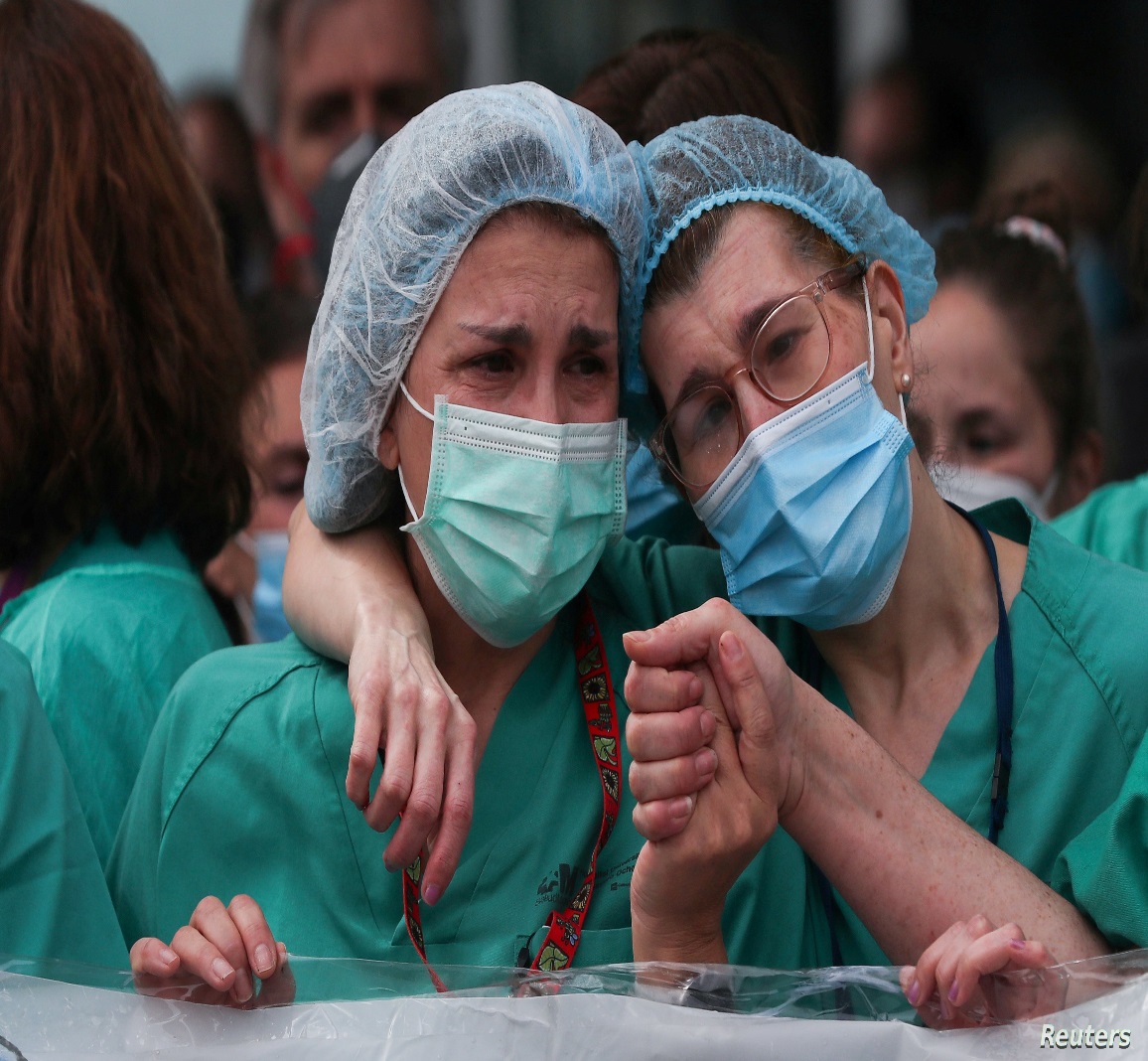 В США был проведен опрос среди населения в начале пандемии, когда было зарегистрировано всего 5 случаев заражения коронавирусом. Анкетирование показало, что 37% респондентов были действительно обеспокоены распространением коронавируса в стране, 54% не было уверено, что государство сможет его контролировать. Повторный опрос через несколько дней, показал, что 66% опрошенных считали коронавирус реальной угрозой, 56% были обеспокоены его распространением, а 26% считали, что государство принимает недостаточно мер по его сдерживанию
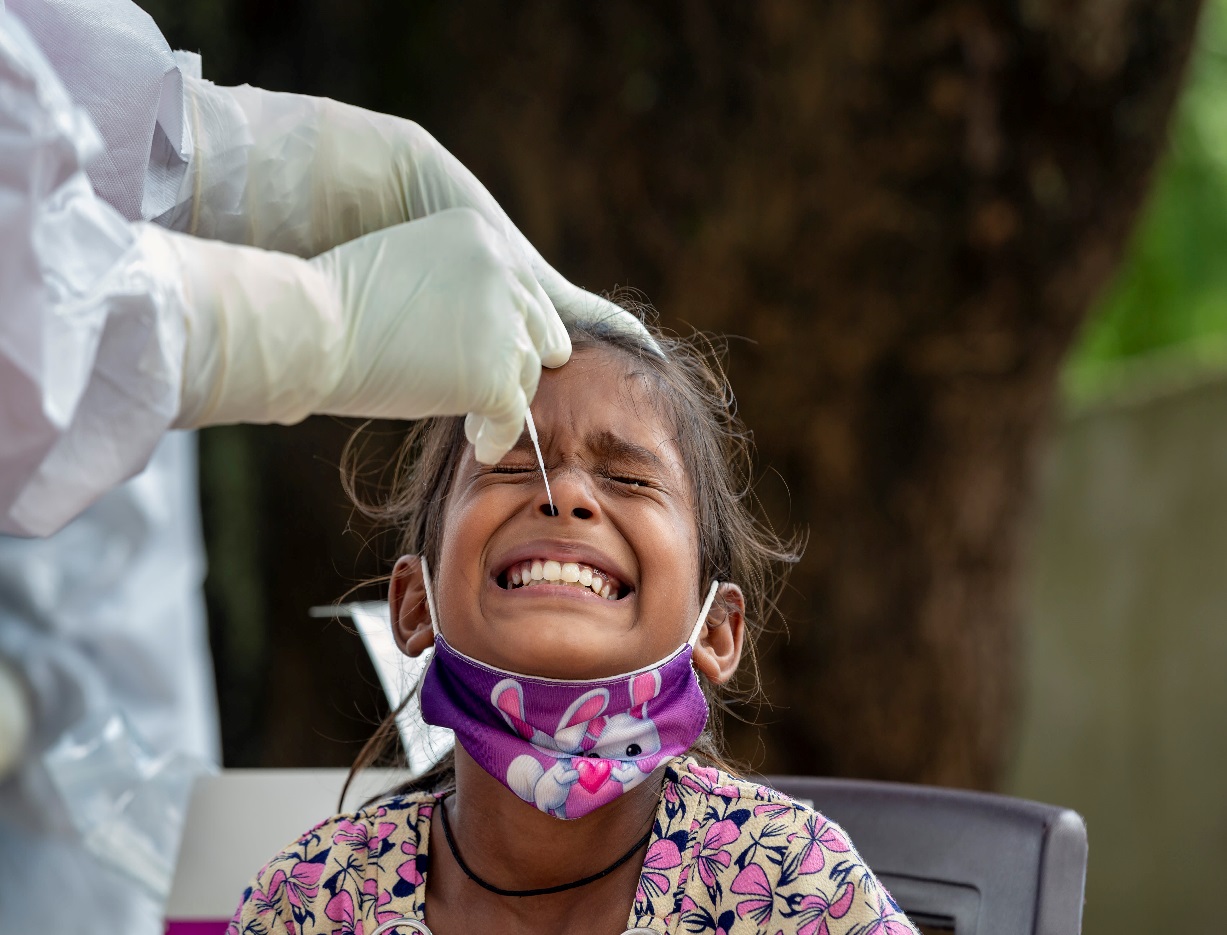 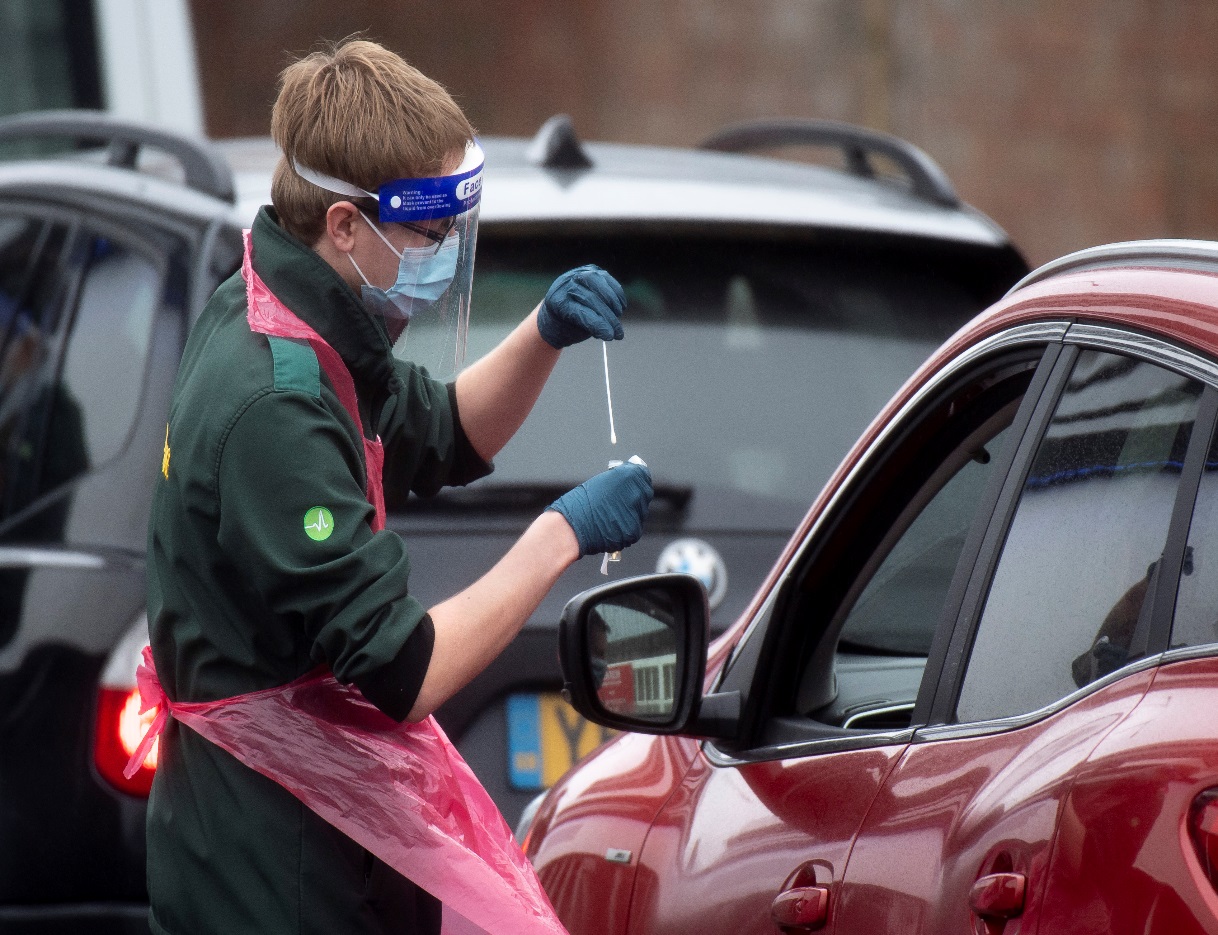 Страх, который был вызван тяжелым течением заболевания, высокой смертностью, ограничительными мерами, юридическими наказаниями, недоверием к чиновникам, не справившимися с ситуацией и переполненные недостоверной информацией медиа-пространства - все это отрицательно сказывалось на психическом состояние людей. Страх перед неизведанным и недостаток знаний, как правило, компенсируется появлением слухов, домыслов, ложных новостей и теорий заговора, что в современном мире уже начали называть дезинфодемией. В эпохе интернета и социальных сетей информация стала распространяться гораздо быстрее чем сам вирус.
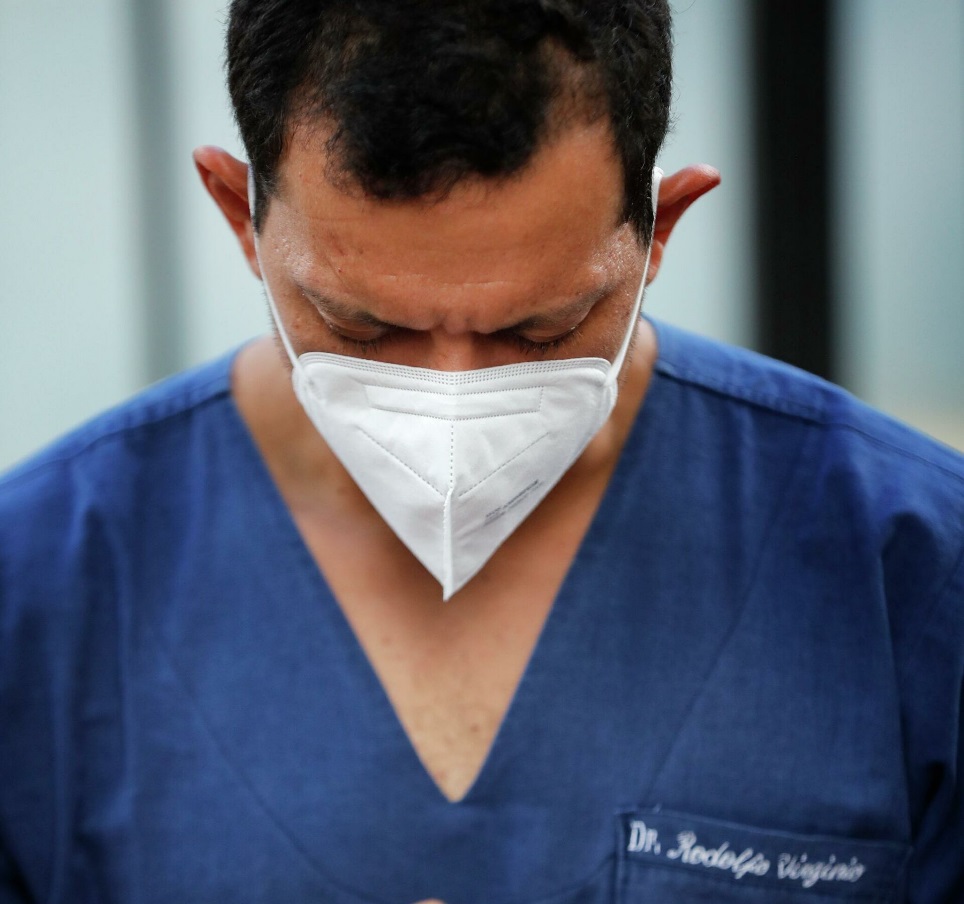 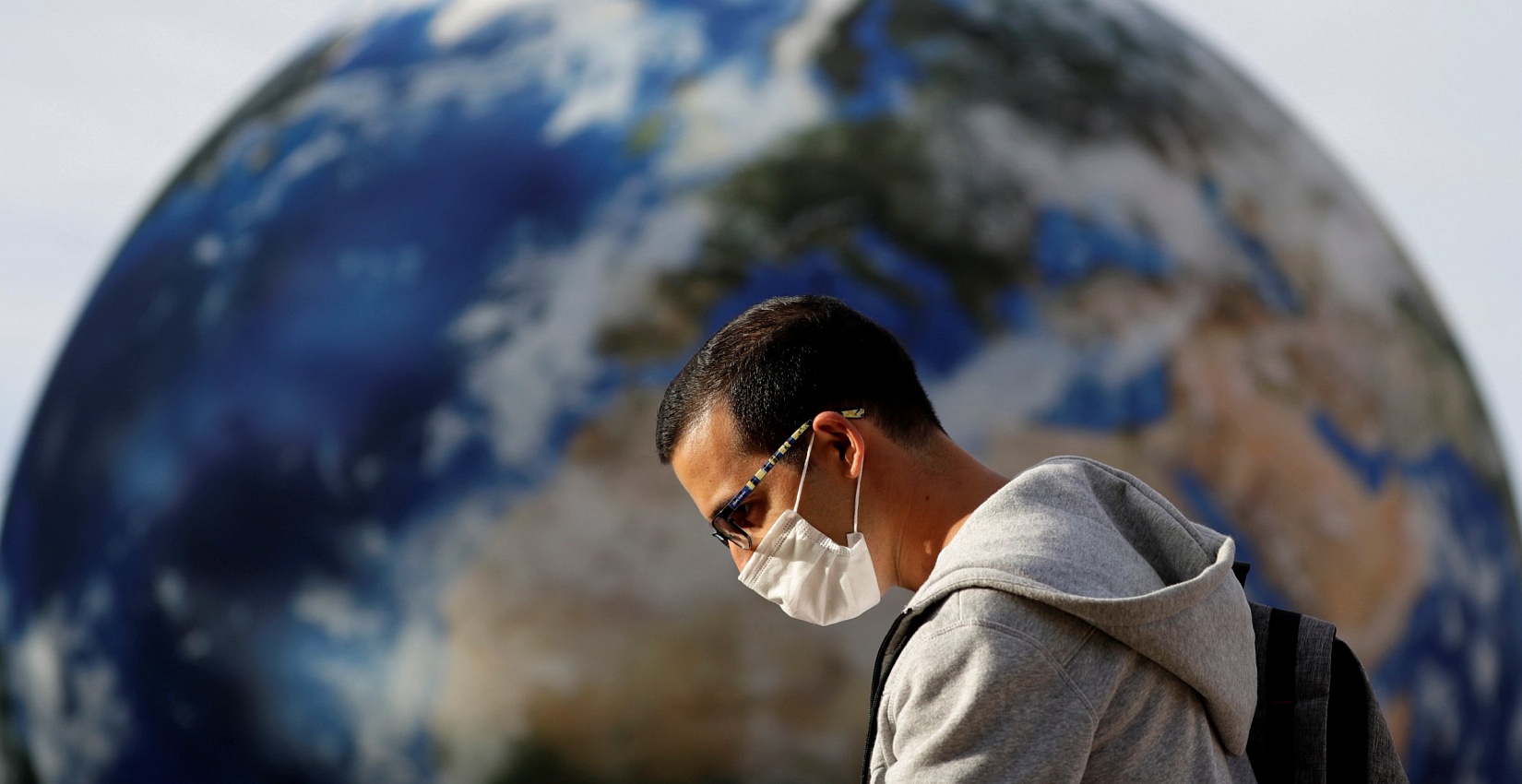 Меры смягчения социальных последствий карантина
Сделать	продолжительность	карантина	как	 можно меньше
Предоставление	населению	максимально	возможного объема информации об                 эпидемии
-    Обеспечить адекватное снабжение
Максимально обеспечить досуг и коммуникацию для лиц на карантине
-    Обеспечить нужды медицинских работников
«Существует только одна форма инфекции, которая распространяется быстрее, чем вирус. И это — страх»Дэн Браун
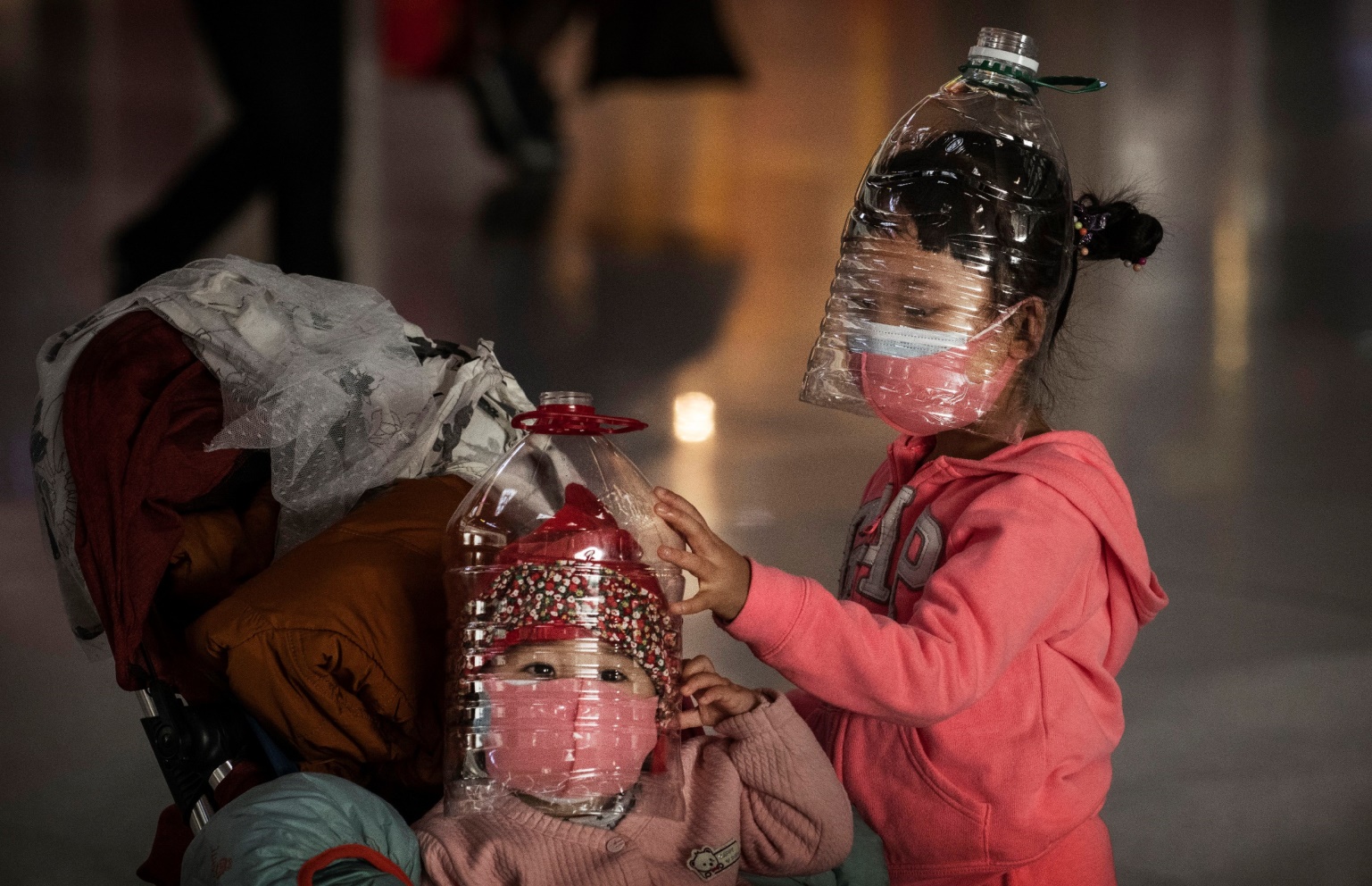 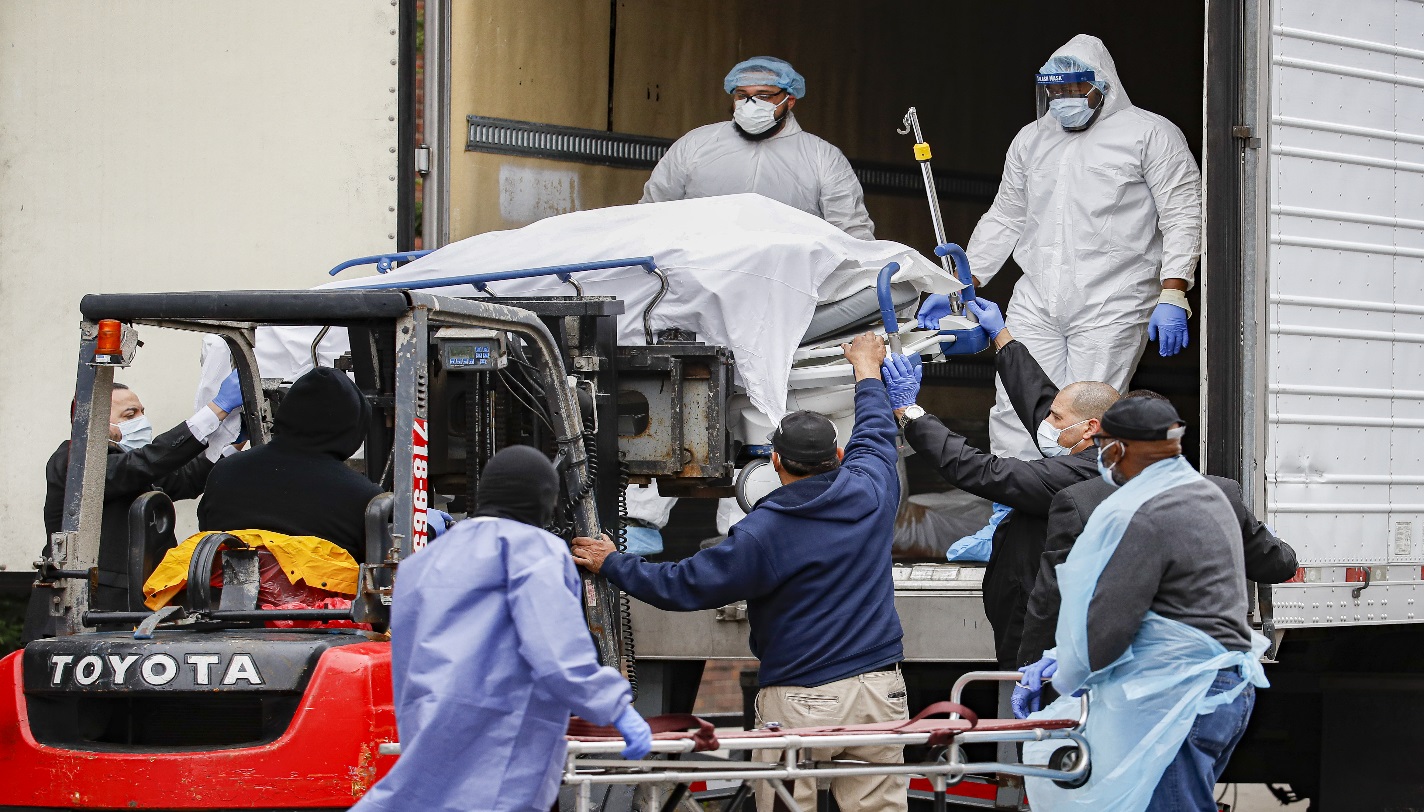 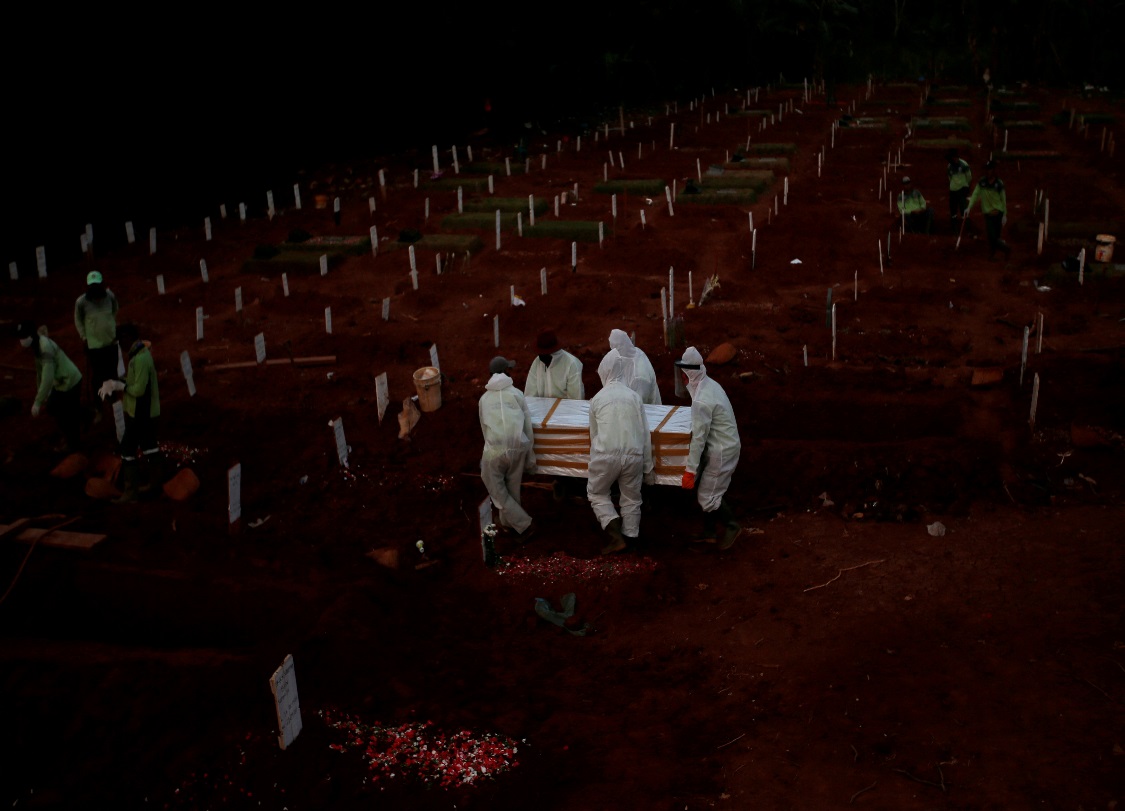 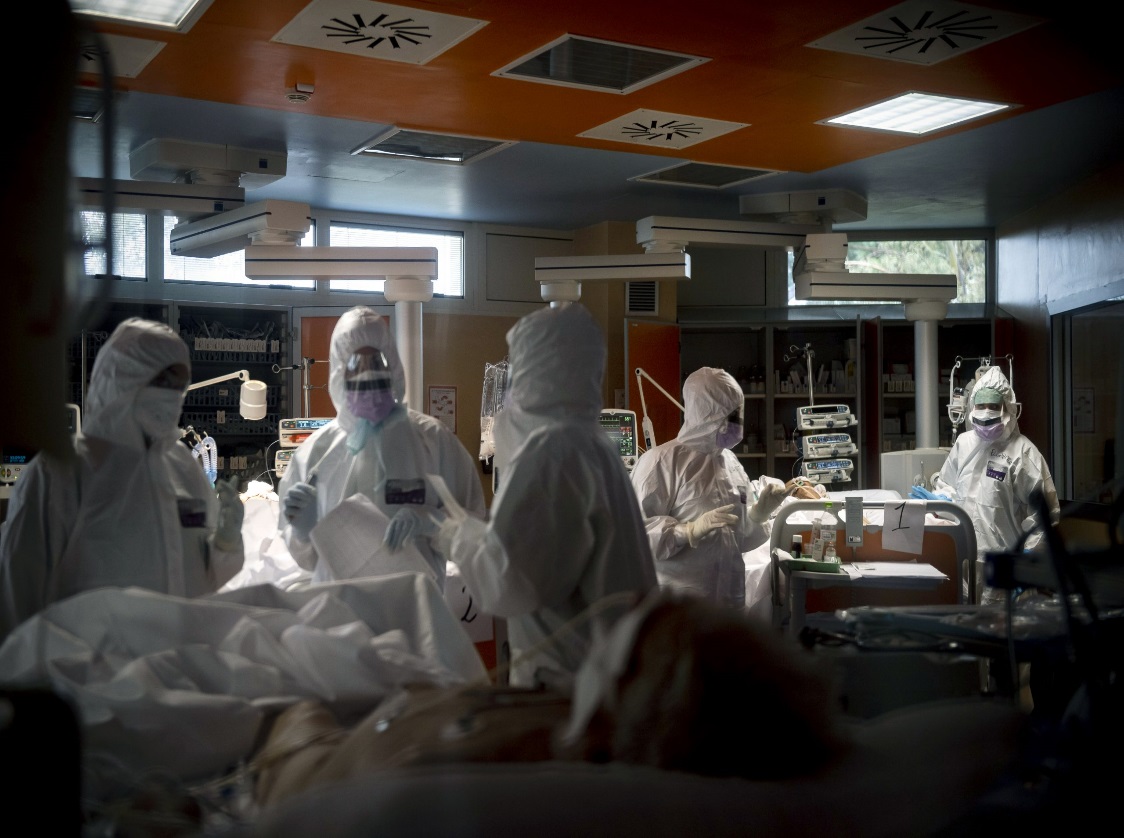 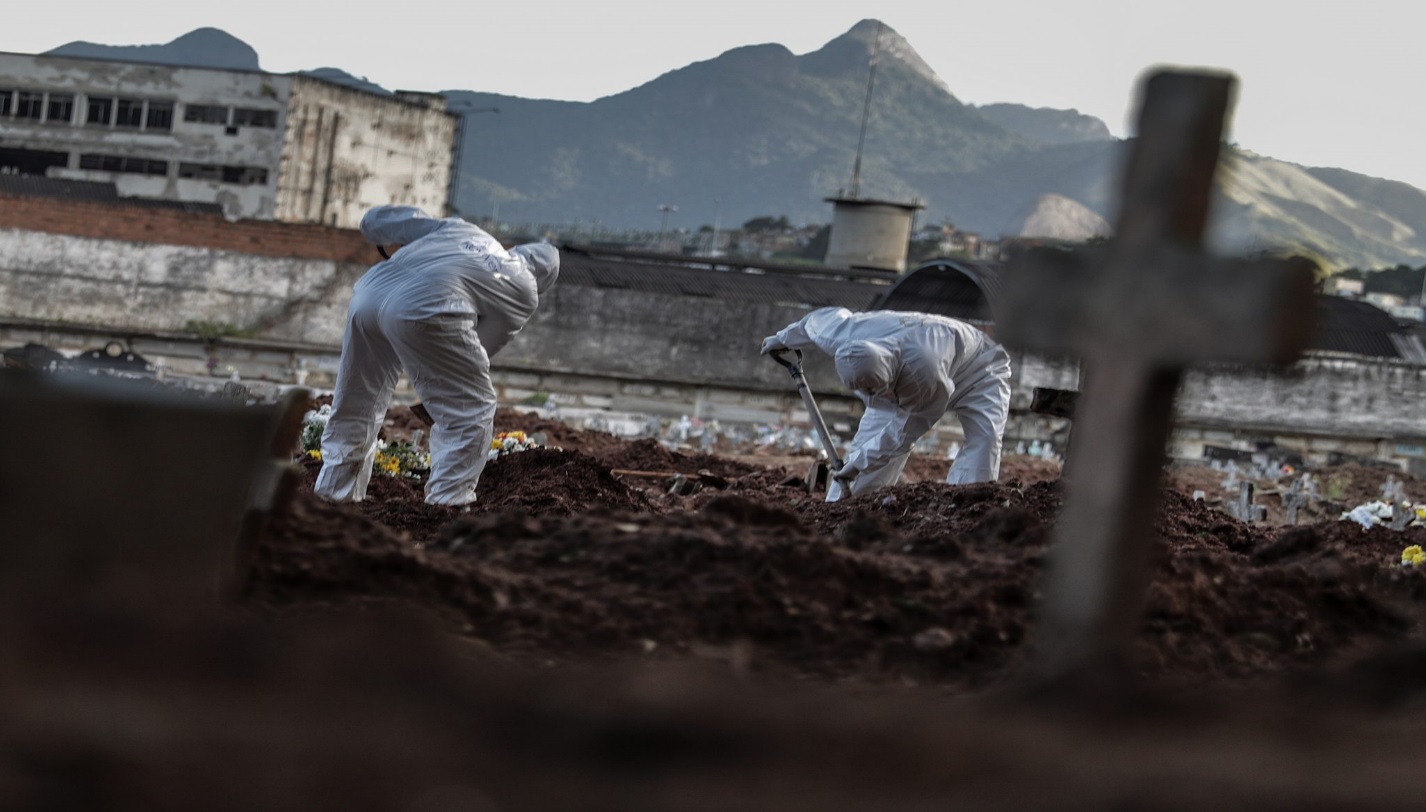 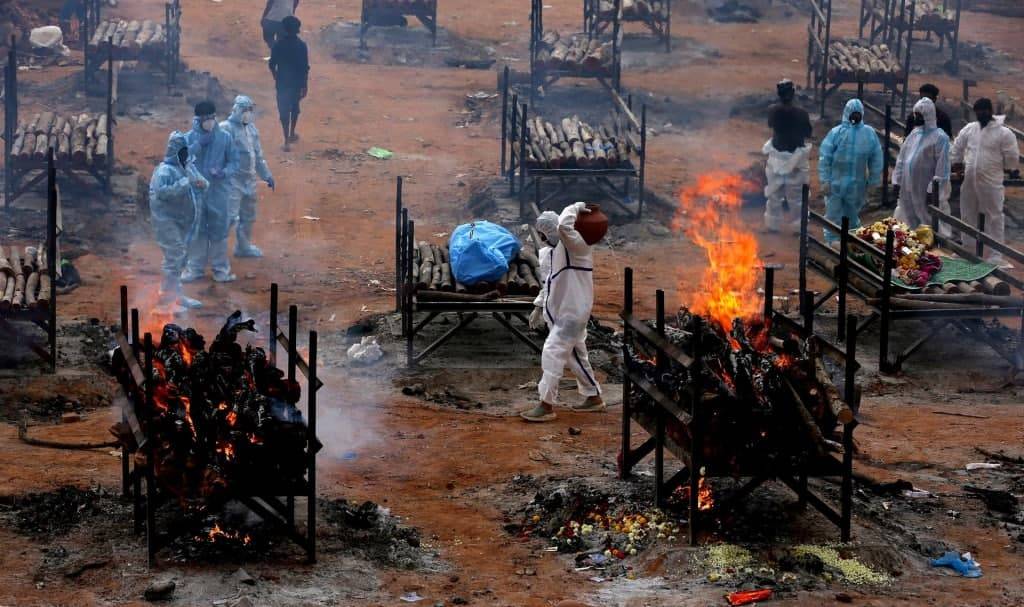 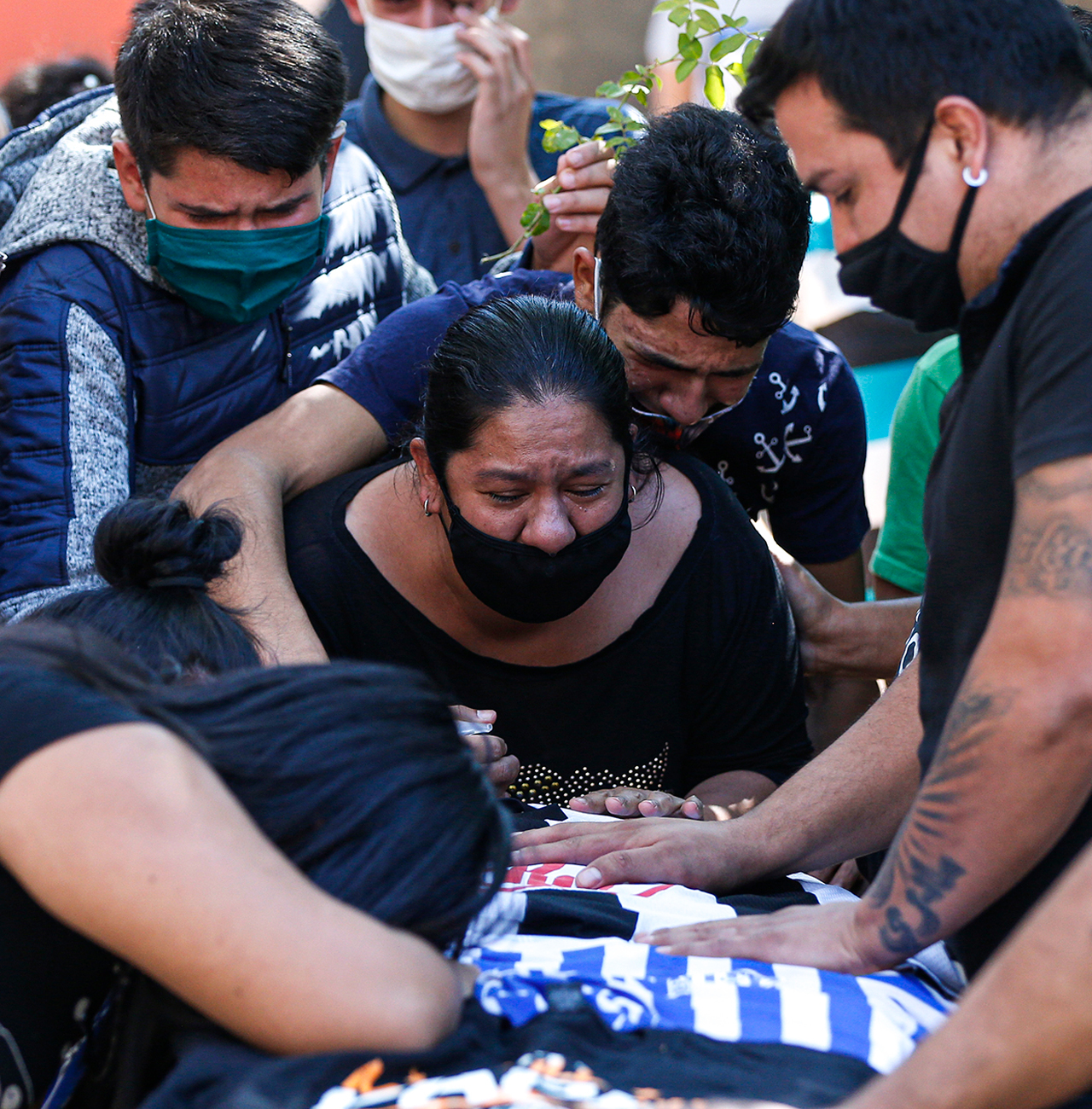 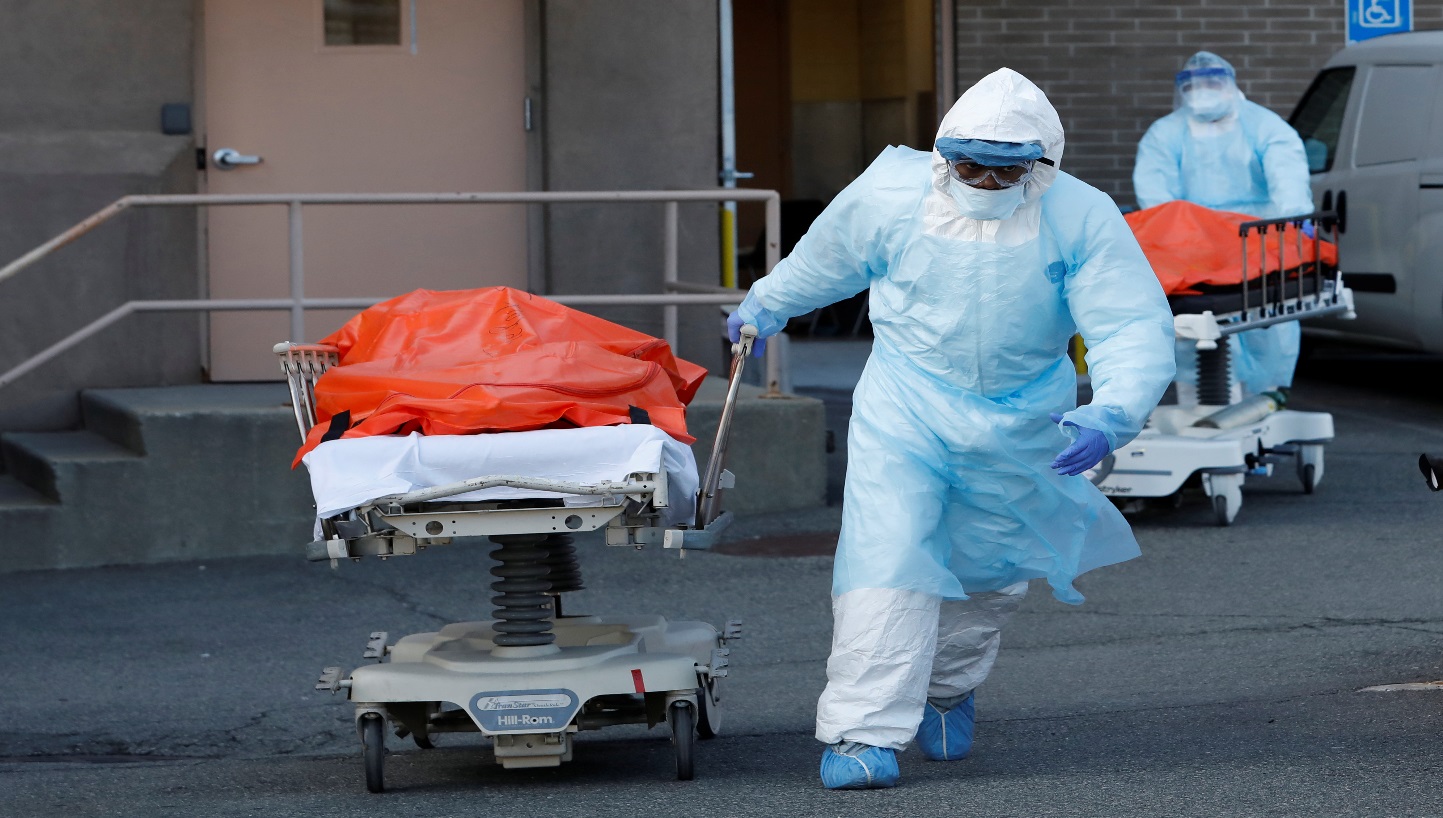 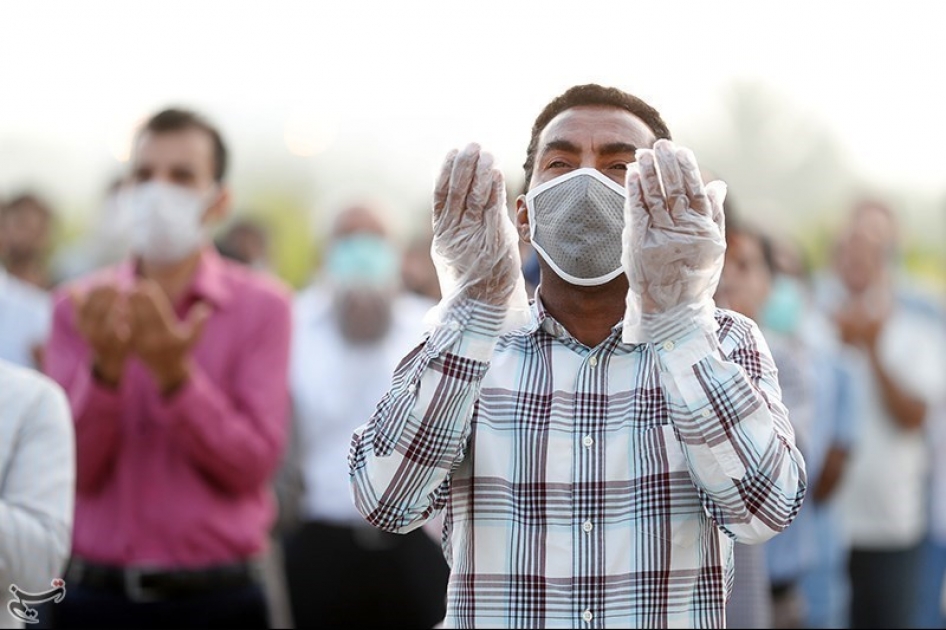 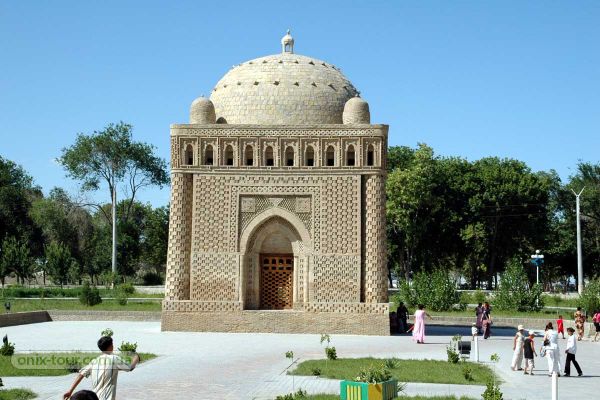 Б У Д Ь Т Е   З Д О Р О В Ы,
Ж И В И Т Е   Д О Л Г О!!!
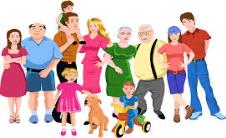